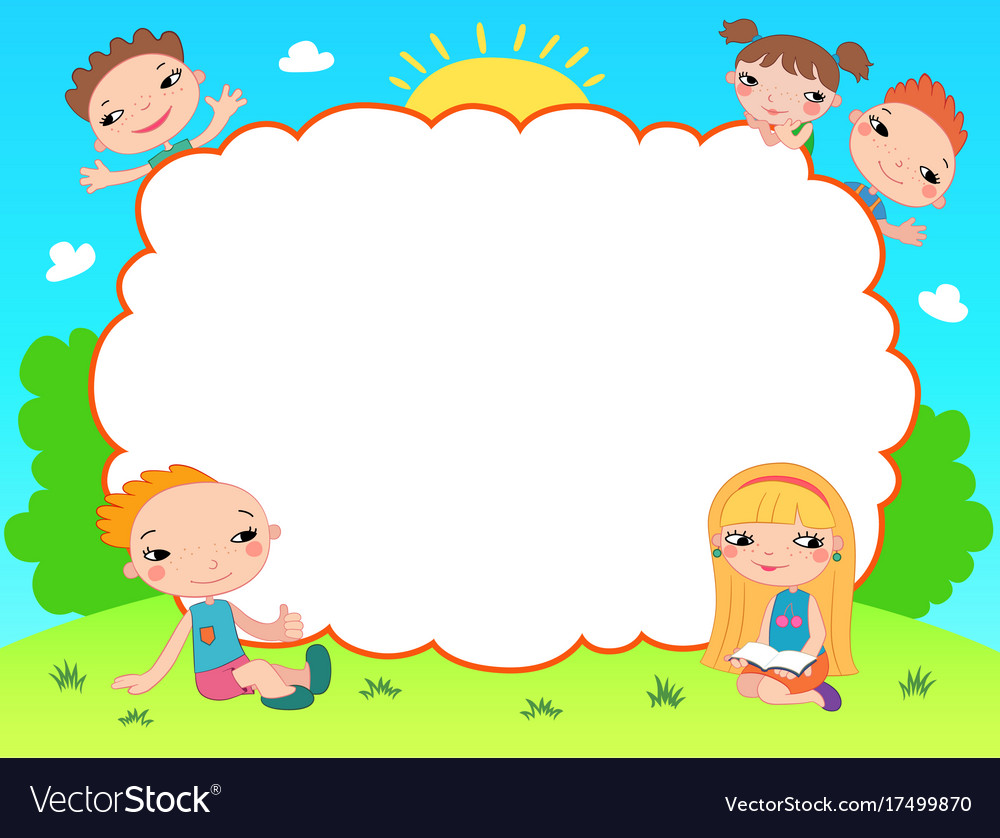 TOÁN
MI-LI-MÉT -VUÔNG. 
BẢNG ĐƠN VỊ ĐO DIỆN TÍCH
(Trang 27, 28)
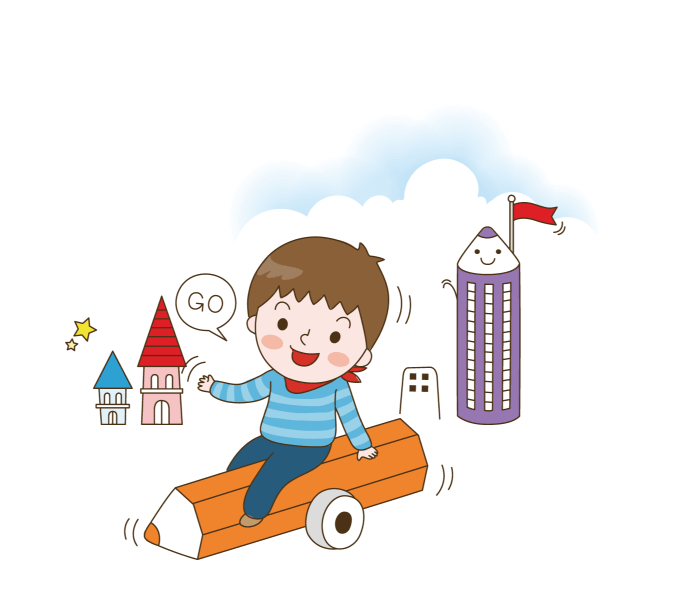 Xem ai nhớ nhất
Nêu tên các đơn vị đo diện tích đã học?
Đáp án: 
cm2,  dm2,  m2,  km2,  dam2,  hm2.
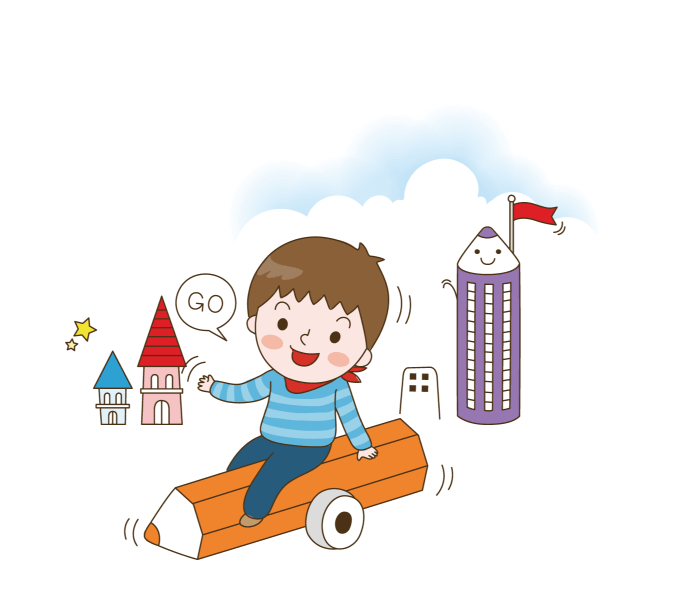 Xem ai nhớ nhất
Xem ai nhớ nhất
Viết số thích hợp vào chỗ chấm: 
8 dam2 =  … m2.
Đáp án: 800.
Viết số thích hợp vào chỗ chấm:  
4 hm2  5dam2  = ... dam2
Đáp án: 405.
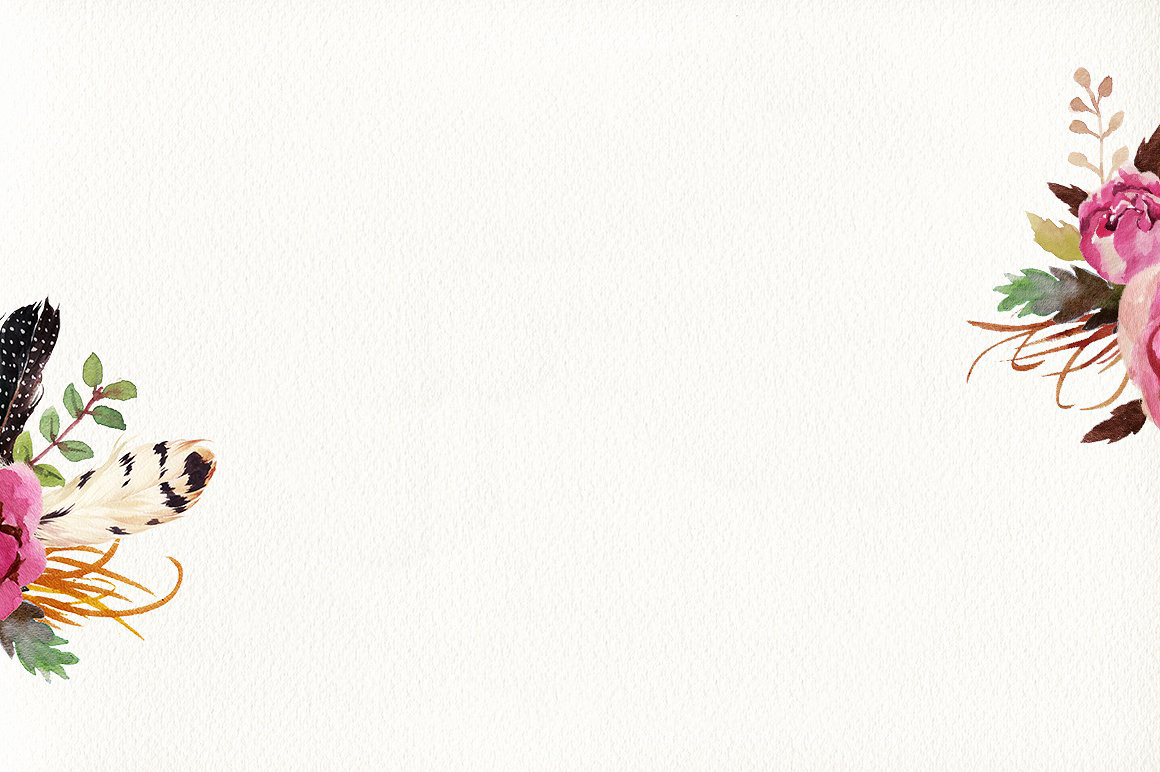 TOÁN
Mi-li-mét vuông. Bảng đơn vị đo diện tích.
a) Mi-li-mét vuông:
- Mi-li-mét vuông là diện tích của hình vuông có cạnh dài 1mm.
Mi-li-mét vuông viết tắt là: mm2
- Ta thấy hình vuông 1cm2
 gồm 100 hình vuông 1mm2
1cm2  = 100 mm2
1mm2
1mm2 =           cm2
1mm
1cm
1
1
1
1
1
1
=
=
=
=
=
m2
dm2
cm2
km2
hm2
=
dam2
100
100
100
100
100
100
Bảng đơn vị đo diện tích
Lớn hơn mét vuông
Mét vuông
Bé hơn mét vuông
km2
hm2
m2
dm2
mm2
dam2
cm2
1 dam2
1 dm2
1km2
1 hm2
1 m2
1 cm2
1 mm2
= 100 m2
= 100 dam2
= 100 dm2
= 100 cm2
= 100 mm2
=        hm2
= 100 hm2
Mỗi đơn vị đo diện tích gấp bao nhiêu lần đơn vị bé hơn tiếp liền nó ?
Nhận xét:
Mỗi đơn vị đo diện tích  gấp 100 lần đơn vị bé hơn tiếp liền.
Mỗi đơn vị đo diện tích bằng          đơn vị lớn hơn tiếp liền.
2. Mỗi đơn vị đo diện tích bằng bao nhiêu phần đơn vị lớn hơn tiếp liền nó ?
THỰC HÀNH
Bài 1. a) Đọc các số đo diện tích:
29 mm2; 305 mm2; 1200 mm2
29 mm2  :
Hai mươi chín mi-li-mét vuông.
305 mm2 :
Ba trăm linh năm mi-li-mét vuông.
1200 mm2:
Một nghìn hai trăm mi-li-mét vuông.
b)Viết các số đo diện tích:
168mm2
Một trăm sáu mươi tám mi-li-mét vuông:
Hai nghìn ba trăm mười  mi-li-mét vuông:
2310mm2
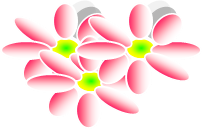 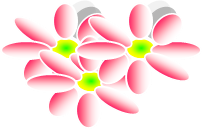 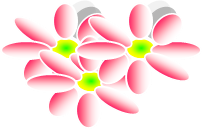 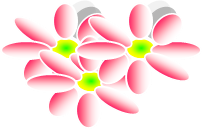 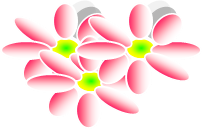 THỰC HÀNH
Bài 2. Viết số thích hợp vào chỗ chấm:
a)
5 cm2     = …       mm2
500
10000
1m2                   = …       cm2
1200
12 km2  =  ......    hm2
50000
5m2                 = …       cm2
10 000
1 hm2    =   ….       m2
12m2  9dm2 = …       dm2
1209
7 hm2    =   ….      m2
70 000
3724
37dam2  24m2 = …      m2
b)
800mm2=   ….cm2
8
34
3400dm2 =   ….m2
120
12 000hm2=   ….km2
90 000m2 =   ….hm2
9
1
20
10
50
2010m2 = ….dam2.....m2
150cm2= ….dm2.....cm2
29
34
7
1
8
1
100
100
100
100
100
100
Bài 3. Viết phân số thích hợp vào chỗ chấm:
1 mm2 =    …..     cm2
1 dm2   =    …..      m2
8 mm2 =    …..     cm2
7 dm2   =    …..      m2
29 mm2 =    …..     cm2
34 dm2 =    …..      m2
VẬN DỤNG SÁNG TẠO
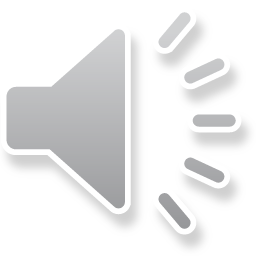 18cm2 = … dm2
18
18
A.
A
dm2
?
10
100
dm2
B. 1800
?
Hoan hô bạn!
C.
dm2
?
1208hm2 = … km2… hm2
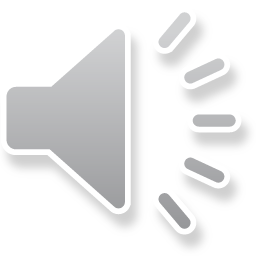 A
1 km2 208hm2
B
B
12km2 8hm2
Chúc mừng bạn!Bạn trả lời đúng rồi.
120km2 8hm2
C
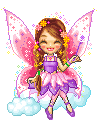 5dm2 4cm2 = … cm2
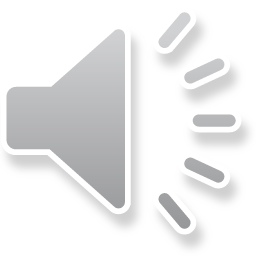 A
54cm2
B
50 400cm2
Tuyệt vời! Bạn nhanh thật.
c
C
504cm2
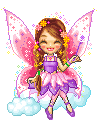 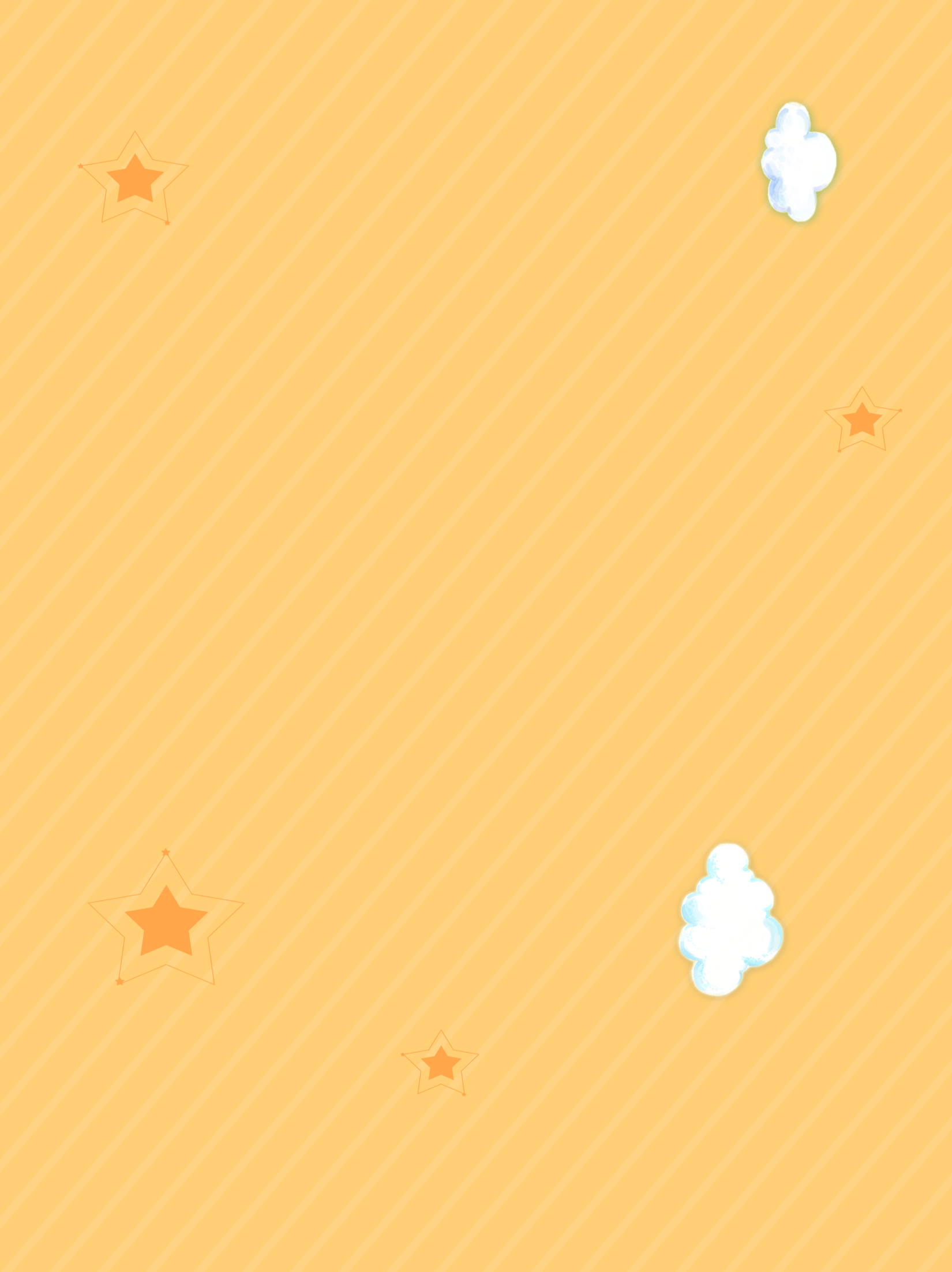 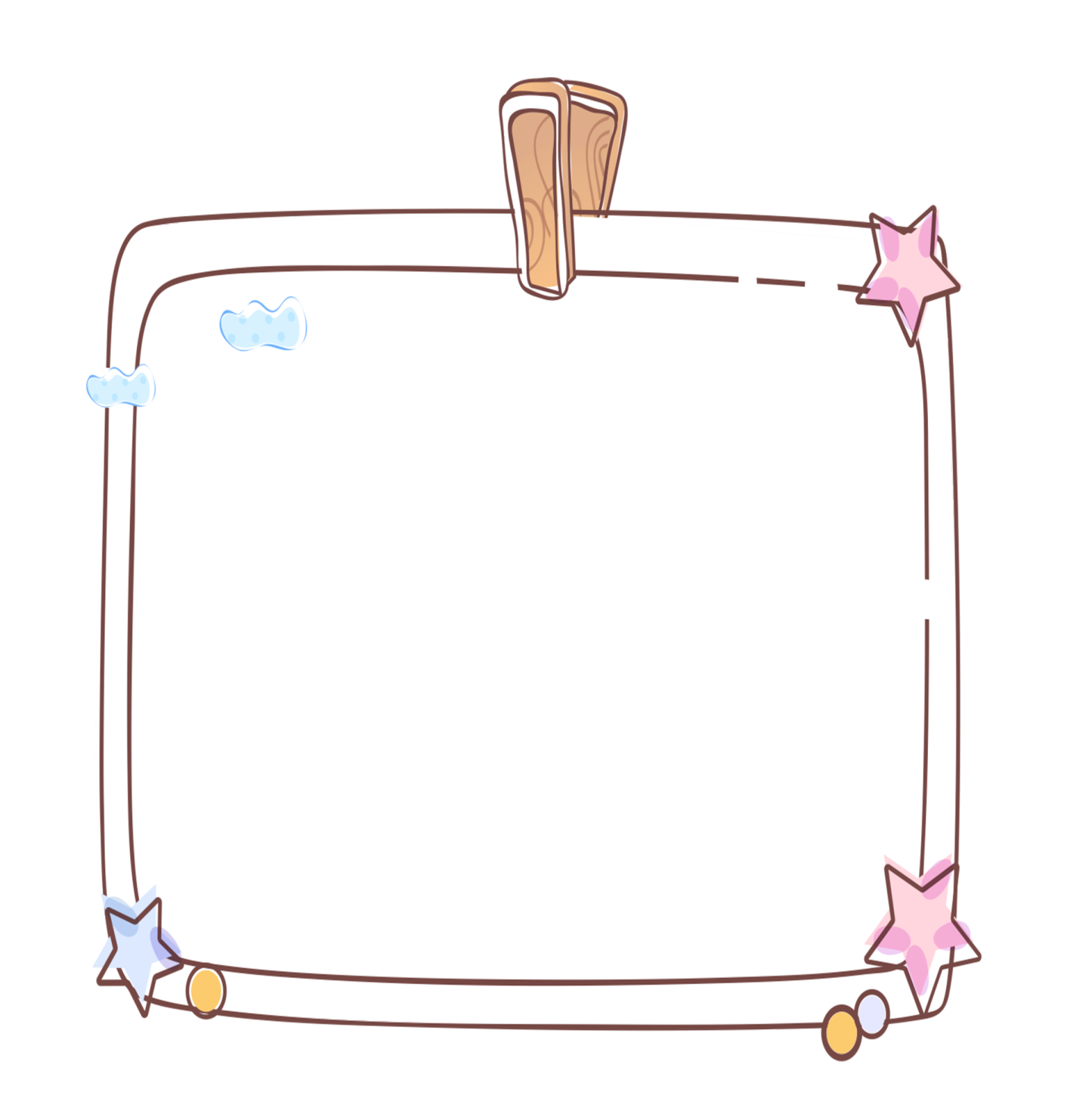 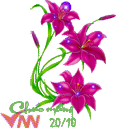 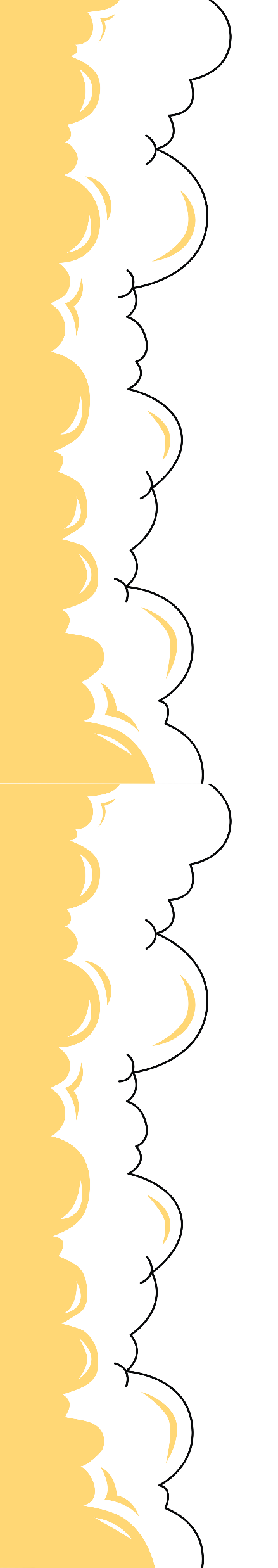 CHÀO TẠM 
BIỆT CÁC EM !
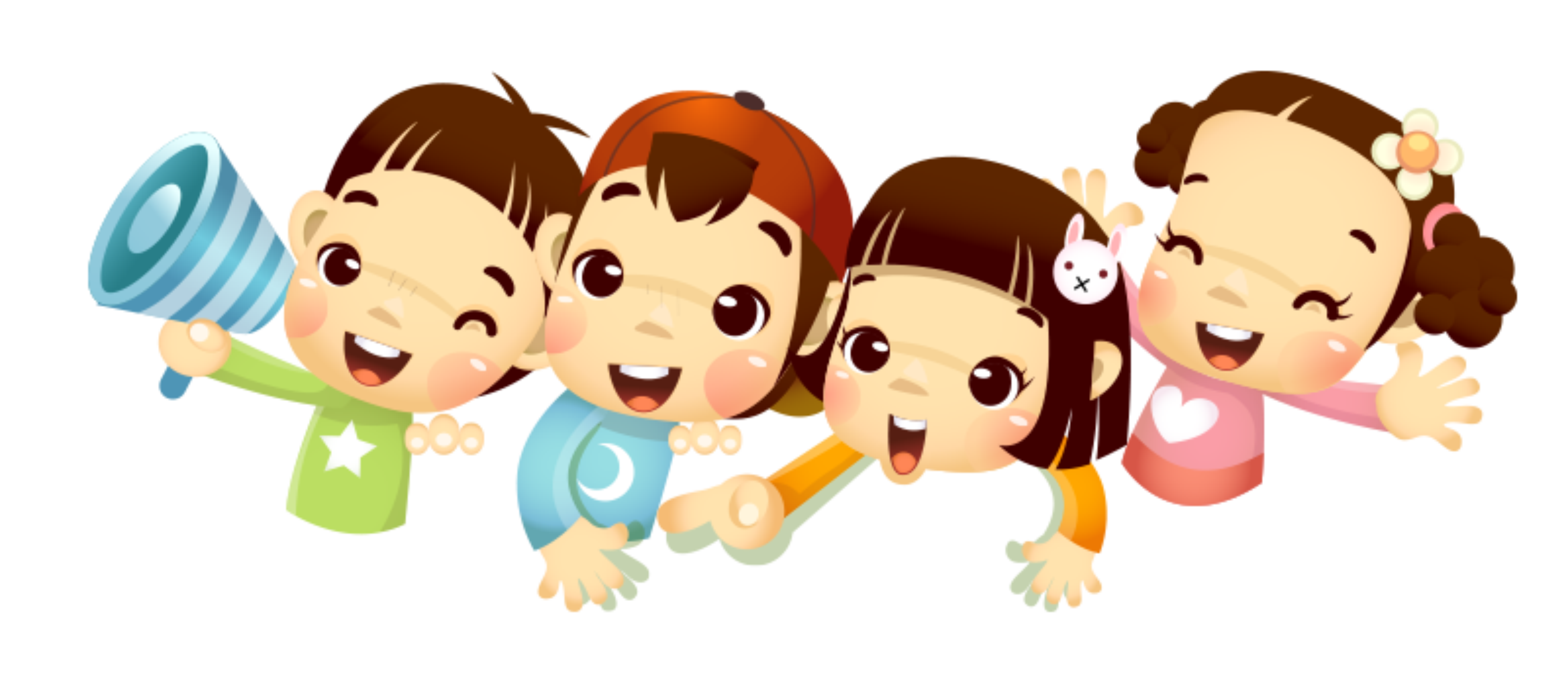